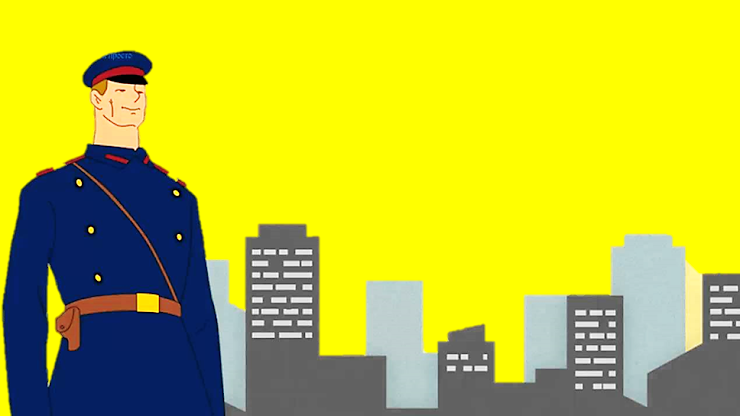 Викторина по произведению Сергея Михалкова «Дядя Стёпа»
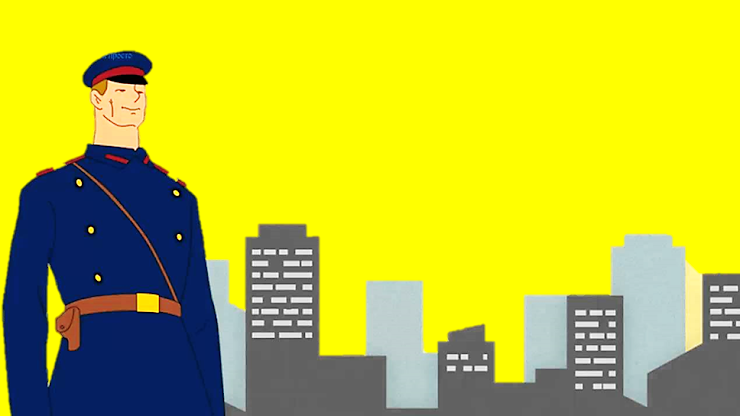 НАЗОВИТЕ ФАМИЛИЮ ДЯДИ СТЁПЫ
Семёнов
Степанов
Михайлов
Михалков
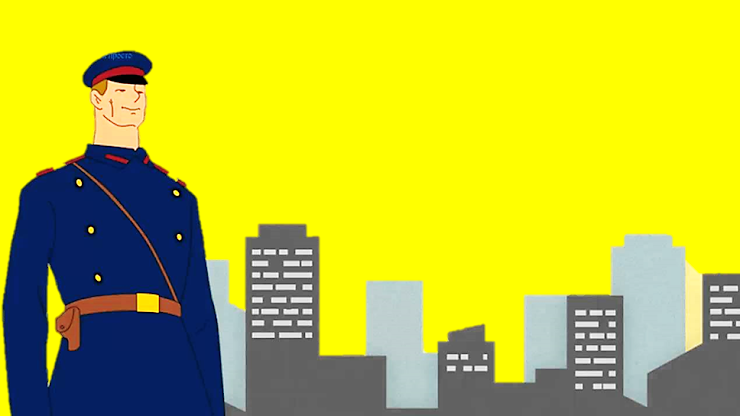 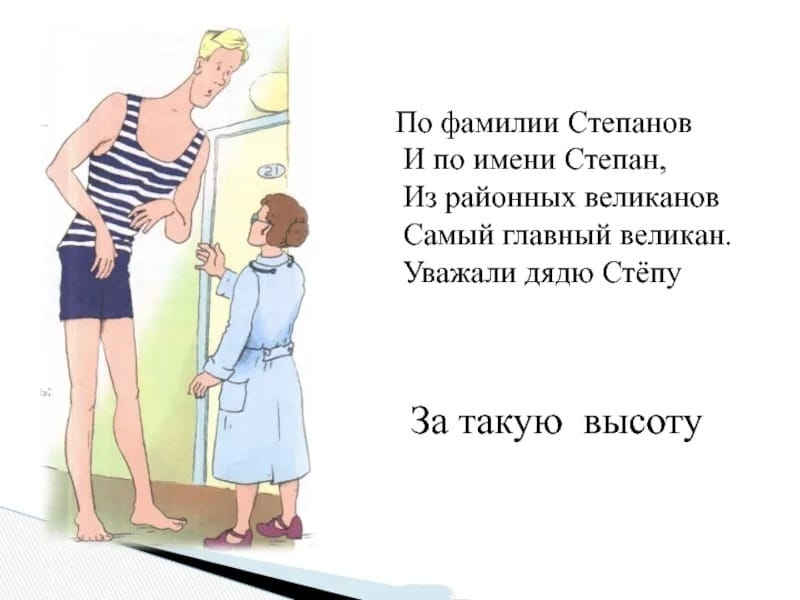 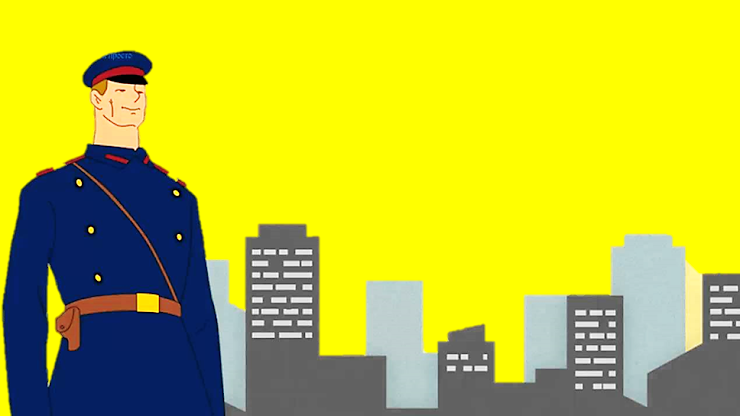 КЕМ СЛУЖИЛ ДЯДЯ СТЁПА В АРМИИ?
Танкистом
Лётчиком
Моряком
Артиллеристом
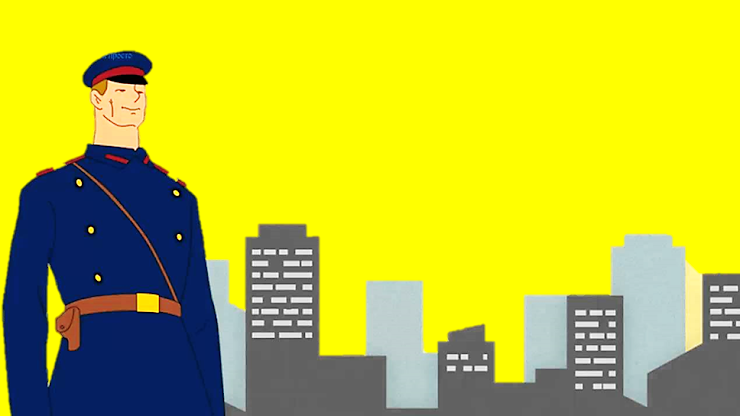 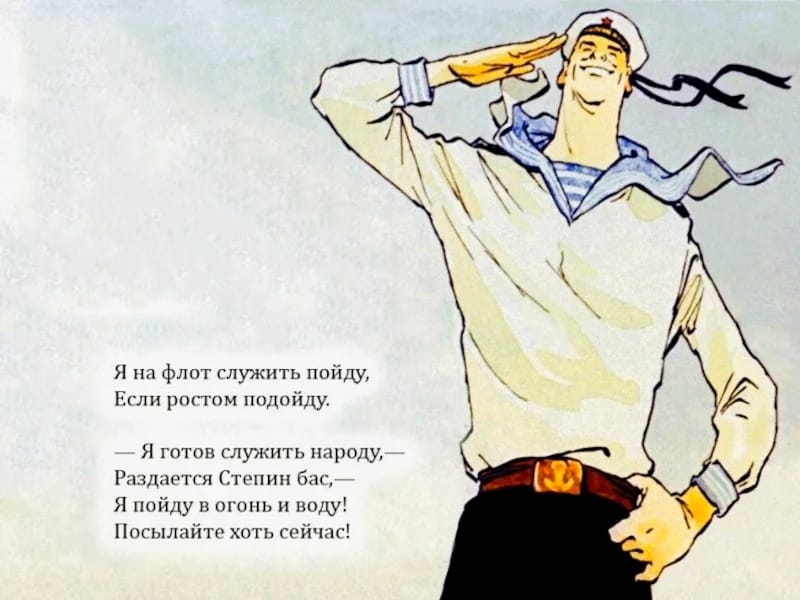 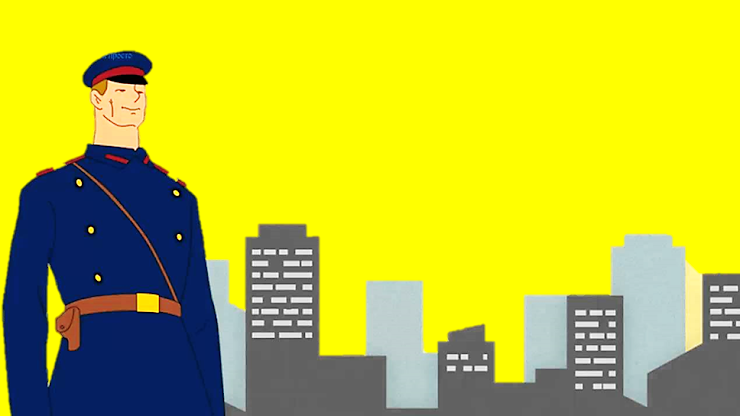 НАЗОВИТЕ ПРОЗВИЩЕ ДЯДИ СТЁПЫ
Шпала
Каланча
Великан
Гулливер
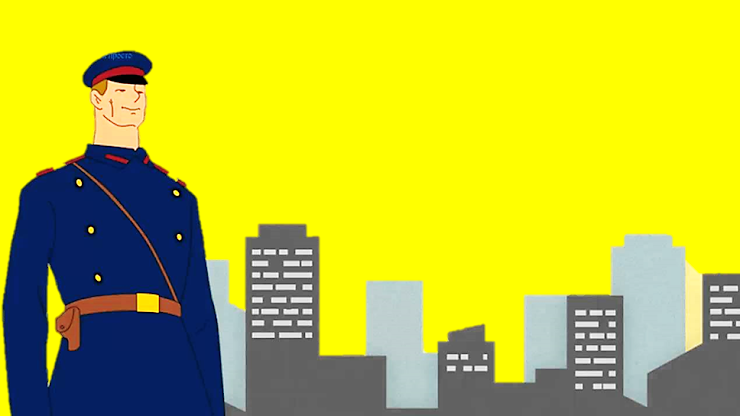 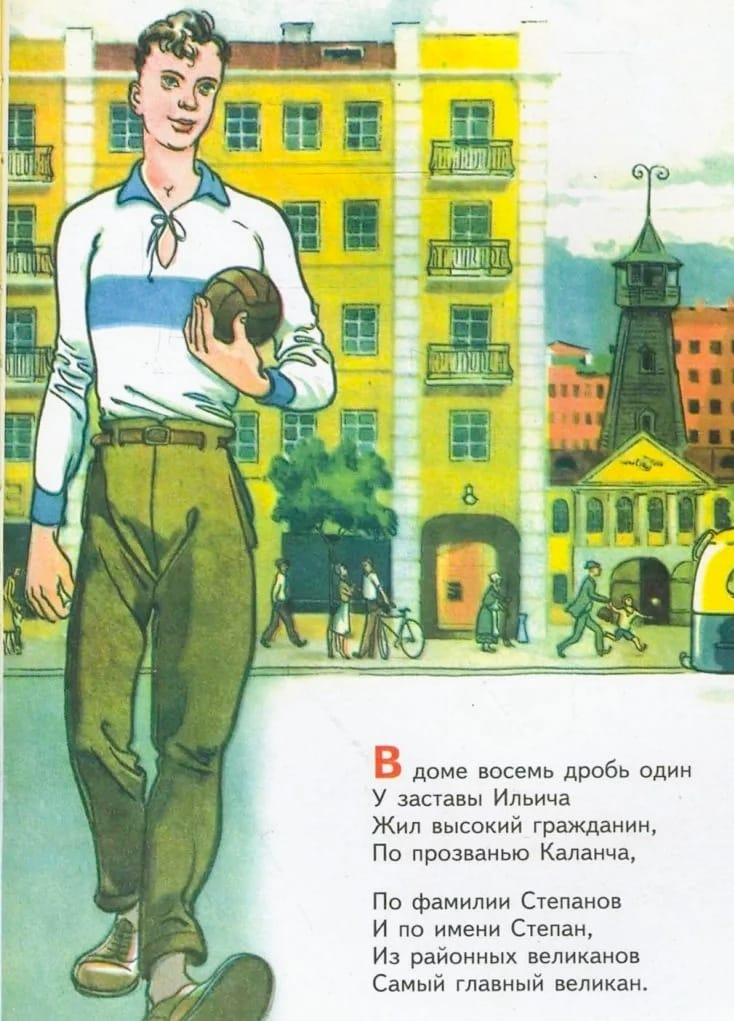 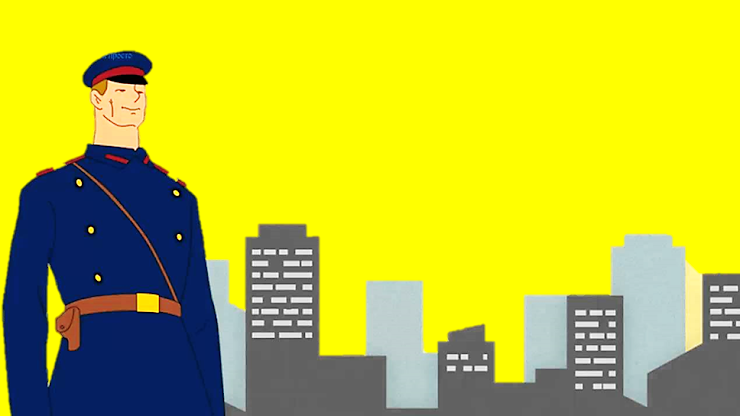 НА КАКОМ ЖИВОТНОМ ПОСОВЕТОВАЛИ ЕЗДИТЬ ДЯДЕ СТЁПЕ?
На жирафе
На слоне
На коне
На осле
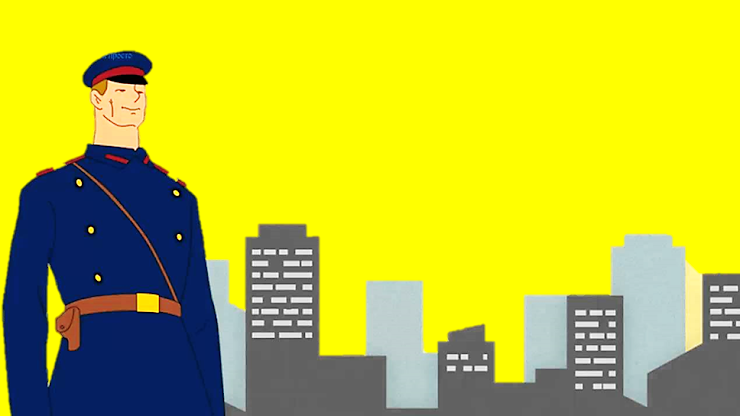 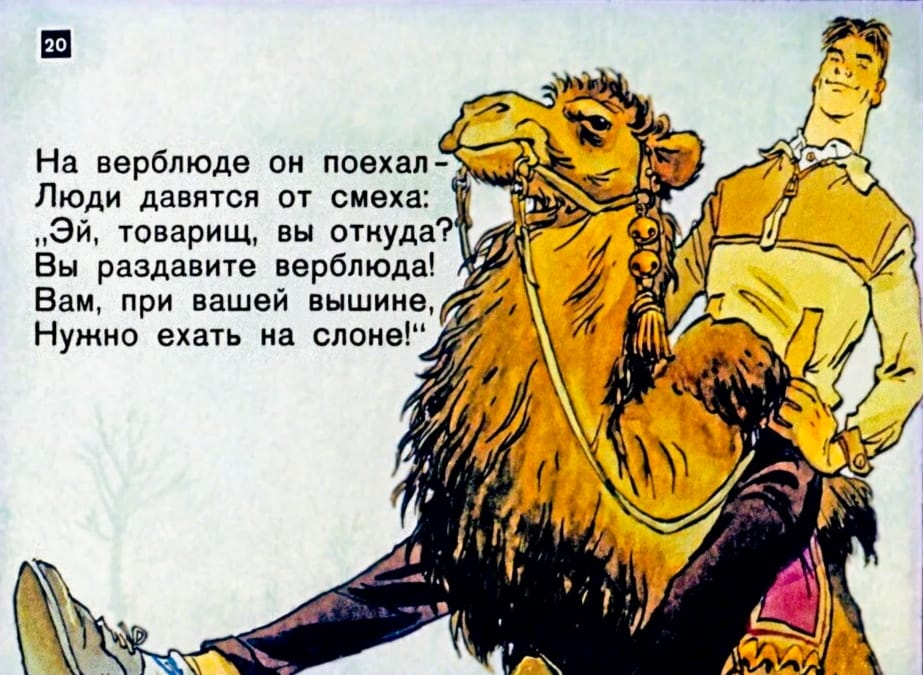 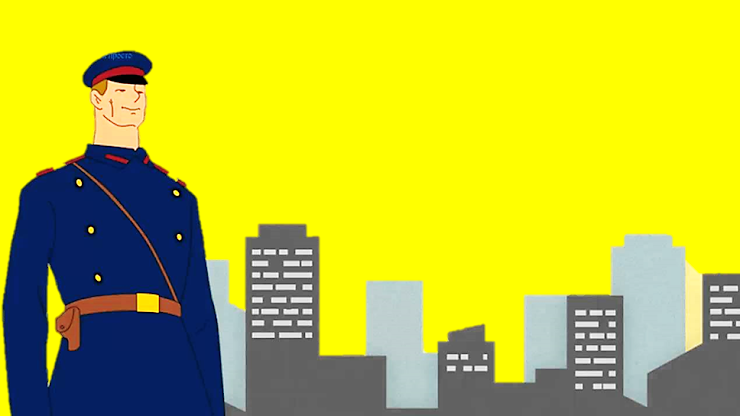 КУДА ДЯДЯ СТЁПА ПРОХОДИЛ БЕСПЛАТНО?
На стадион
В кинотеатр
На колесо обозрения
В метро
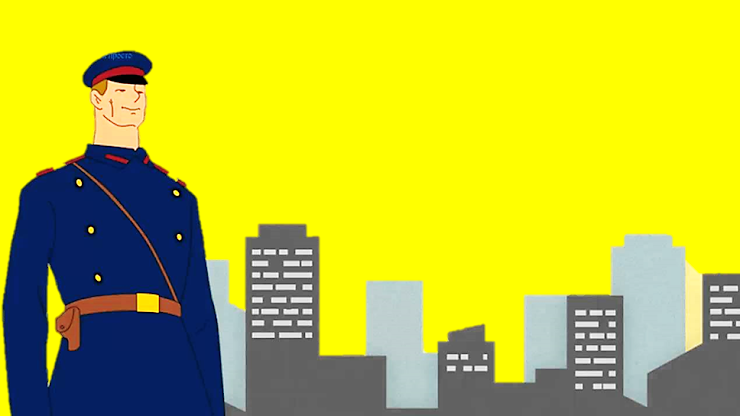 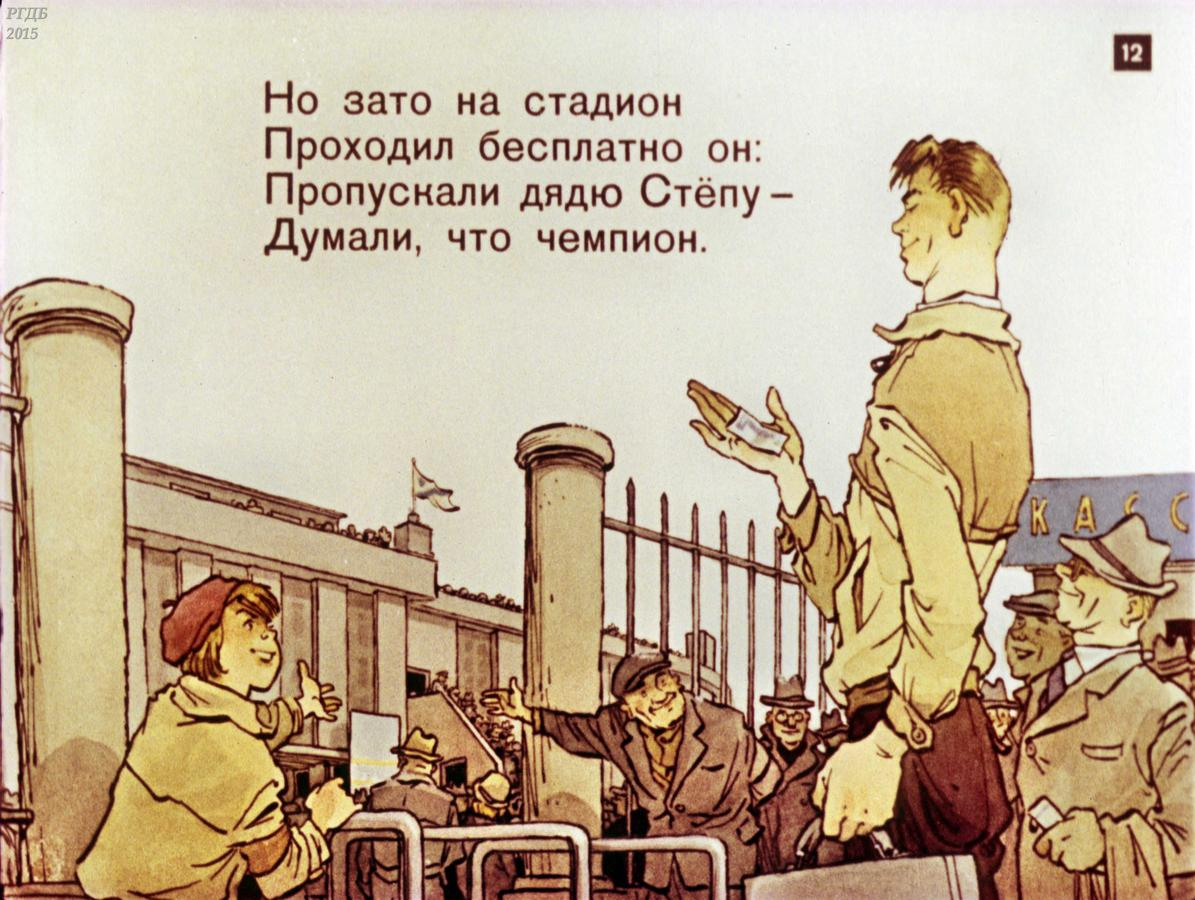 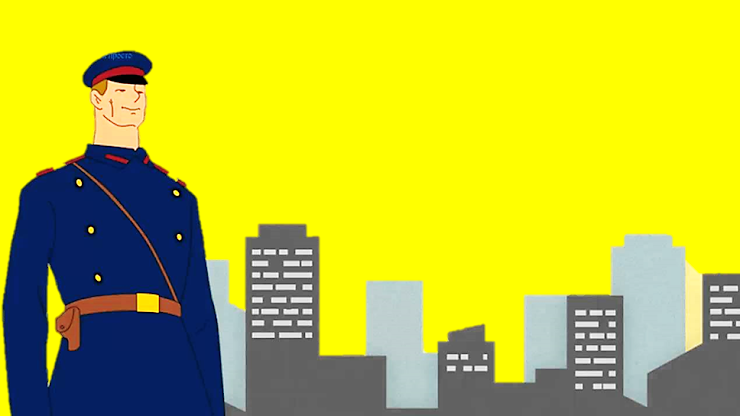 КОГО ДЯДЯ СТЁПА СПАС ИЗ ПОЖАРА?
Голубей
Собаку
Котят
Детей
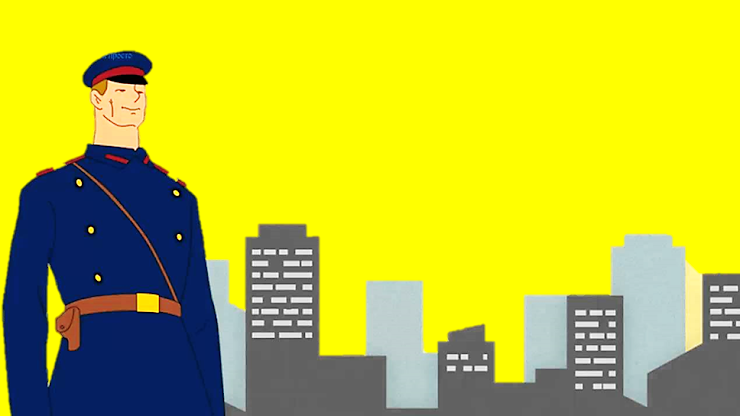 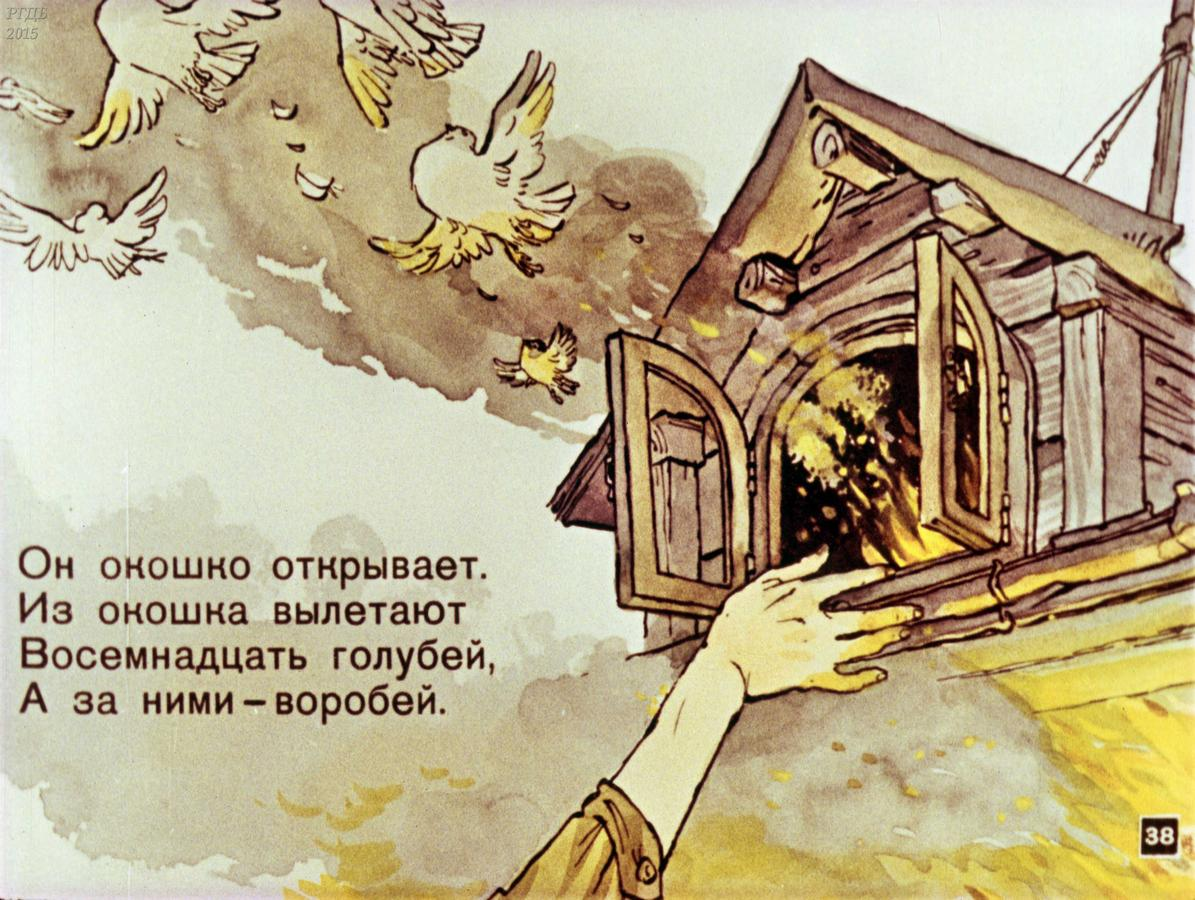 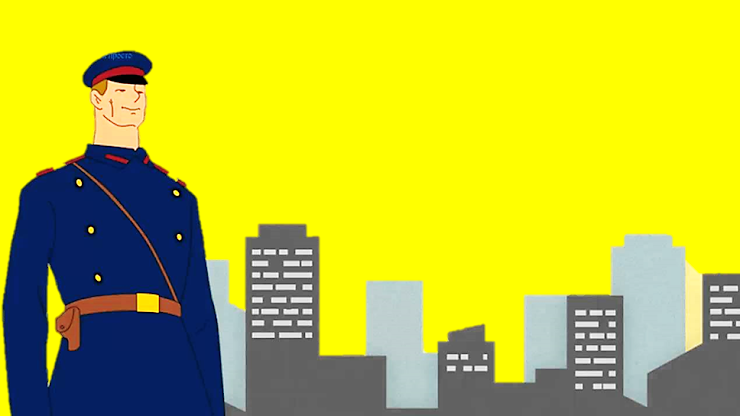 КАКИМ ВИДОМ СПОРТА ЗАНИМАЛСЯ ДЯДЯ СТЁПА?
Плаванием
Лёгкой атлетикой
Конькобежным
Лыжным
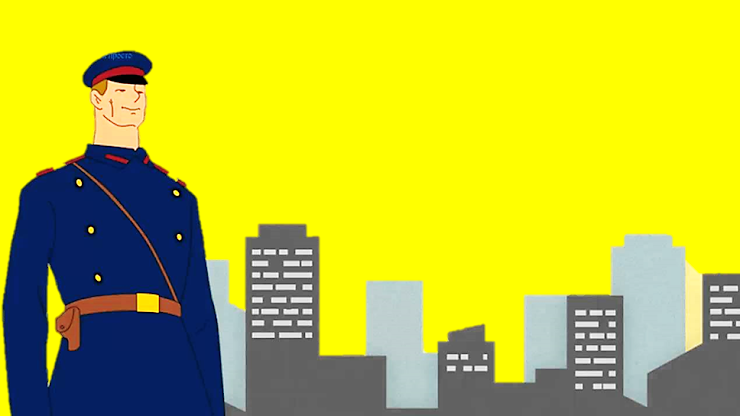 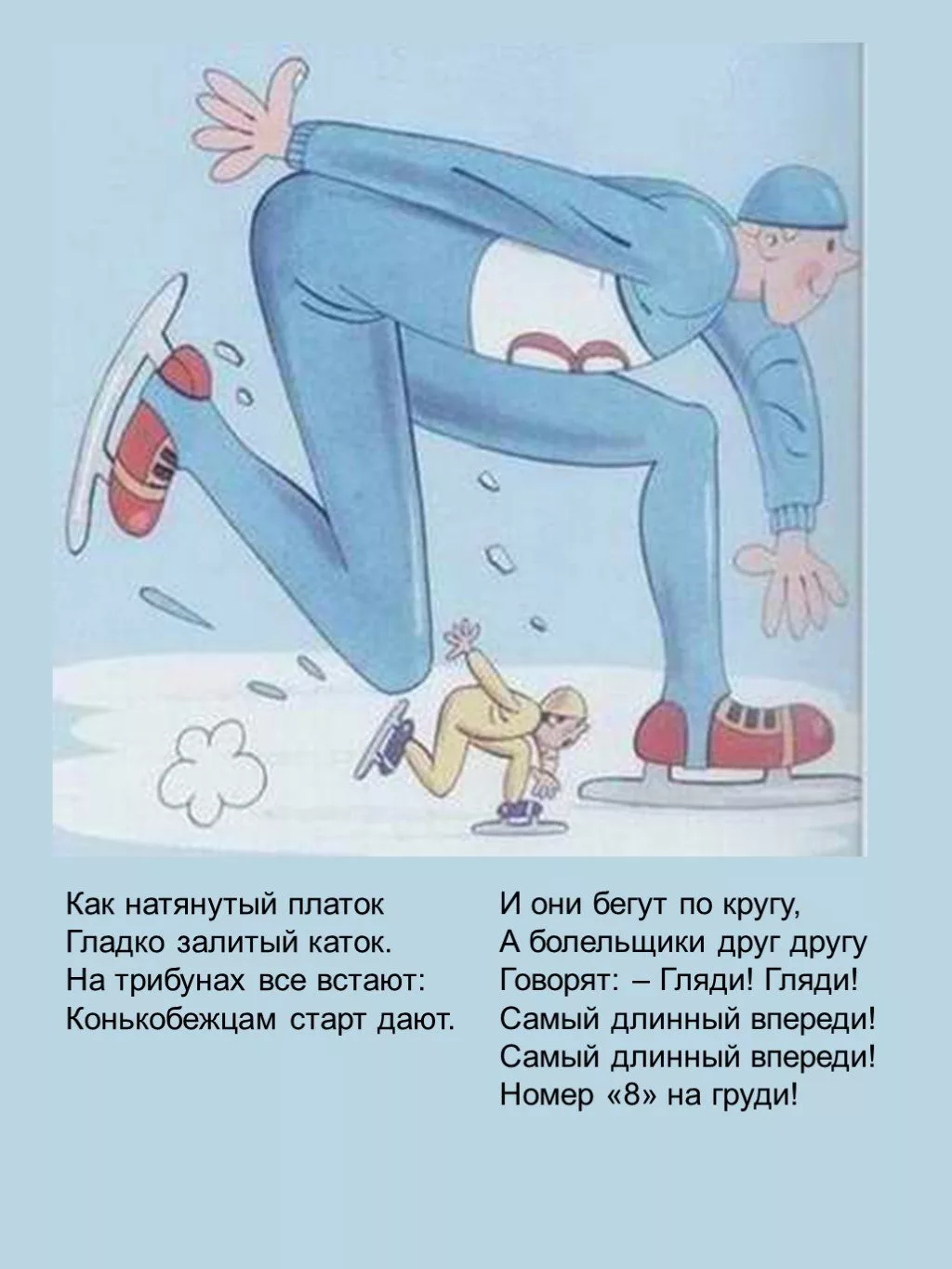 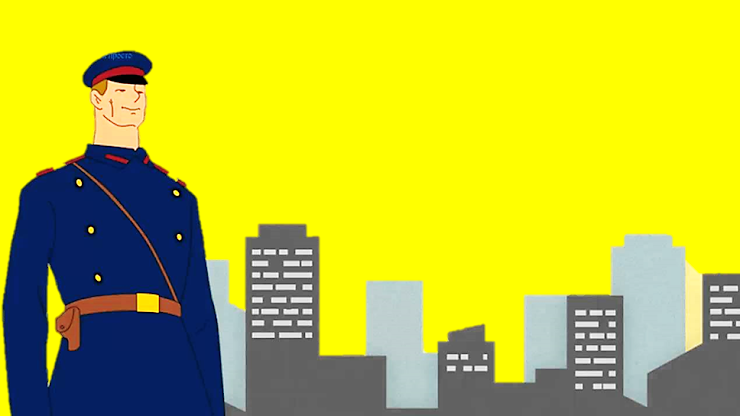 КАК ЗВАЛИ МАЛЬЧИКА, КОТОРОГО СПАС ДЯДЯ СТЁПА?
Витя Малеев
Вася Бородин
Ваня Бровкин
Вова Перестукин
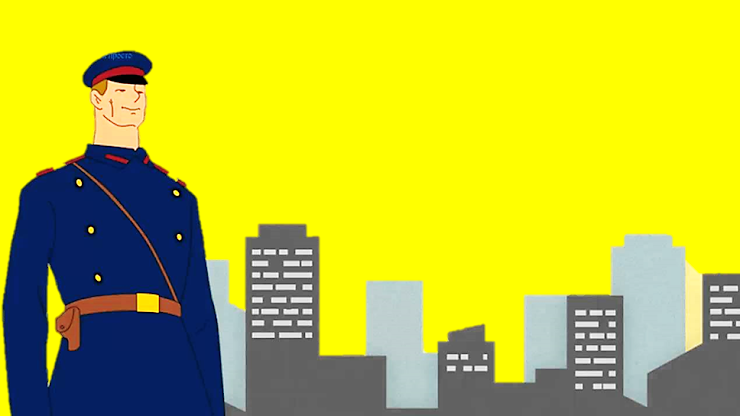 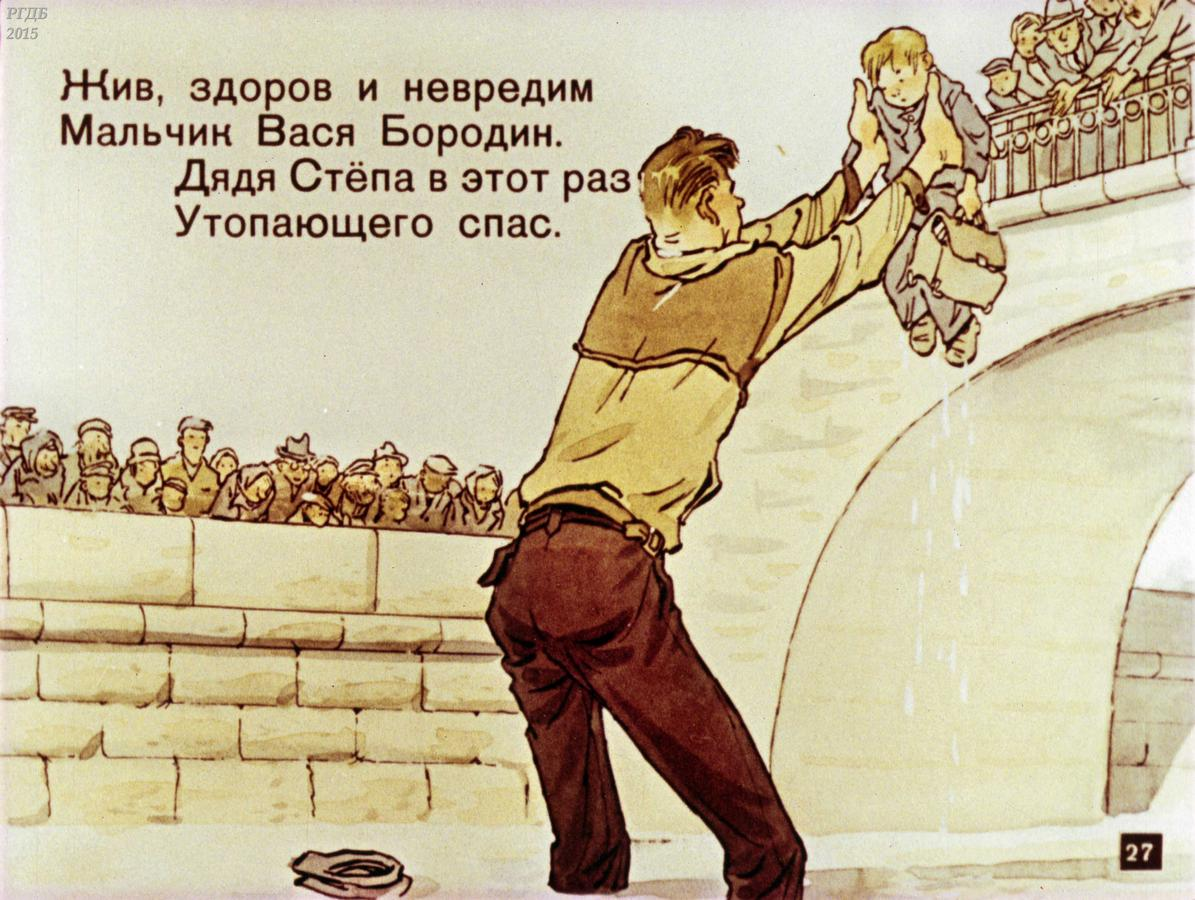 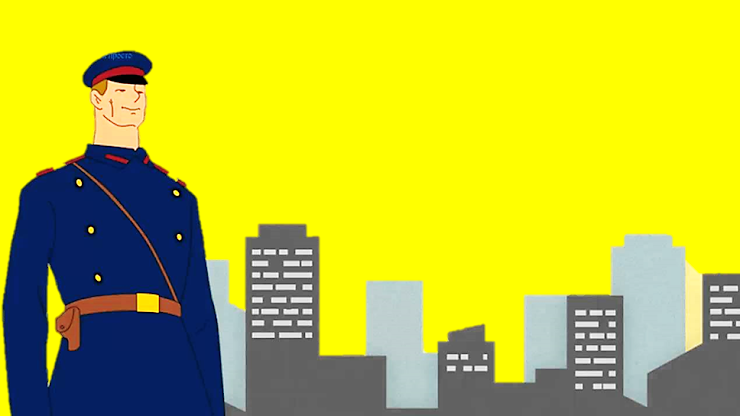 СПАСИБО ЗА ВНИМАНИЕ